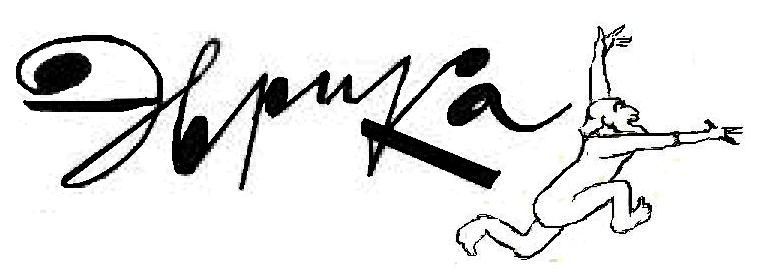 Первое занятие кружка
http://ppt4web.ru/geografija/sila-arkhimeda.html
Эврика
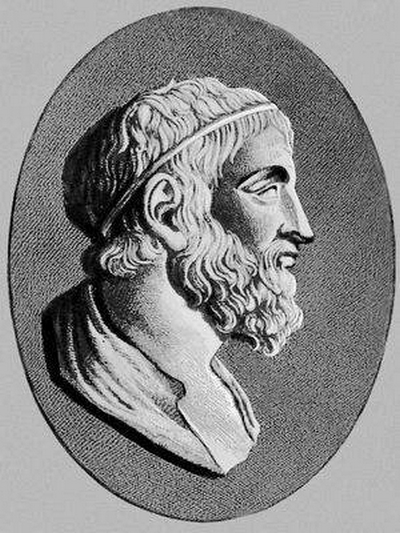 Эврика (греч. héuréka — я нашёл),
1) согласно преданию, восклицание Архимеда при открытии им основного закона гидростатики.
2) (Перен.) — выражение радости, удовлетворения при решении какой-либо сложной задачи, возникновении удачной творческой мысли, новой идеи.
Какие качества необходимы при изучении математики?
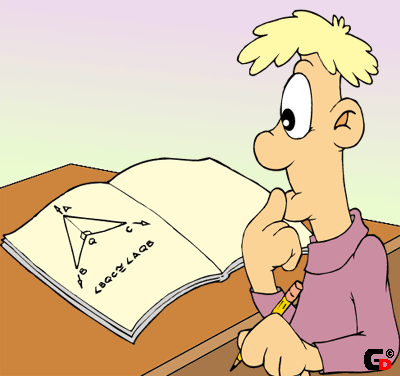 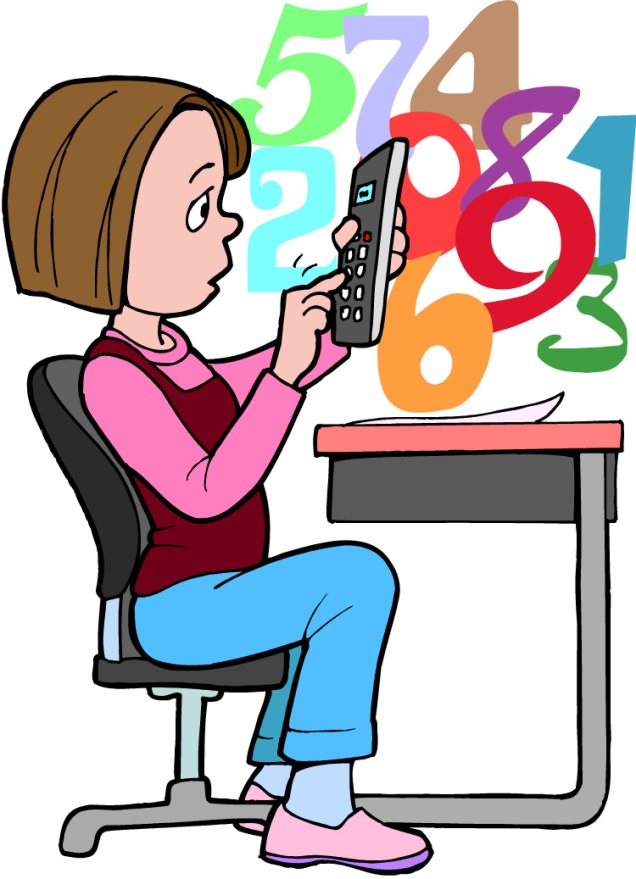 Внимание

За книгу заплатили 100 руб., и осталось заплатить еще столько, сколько осталось бы заплатить, если бы за нее заплатили бы столько, сколько осталось заплатить.
Сколько стоит книга?
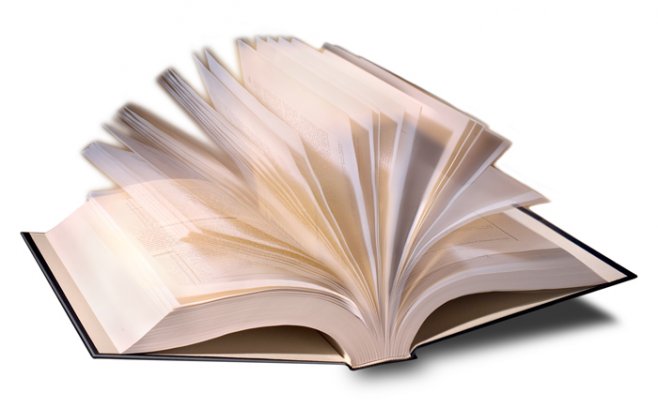 Воображение
Отметьте на сторонах прямоугольника  8 точек так, чтобы на каждой стороне было по 3 точки.
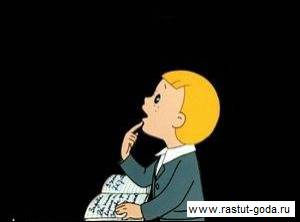 Умение логически рассуждать
Задача: Валя произнесла истинное утверждение. Ее брат повторил его, и оно стало ложным. Что сказала Валя?
а) Меня зовут Валя;
 б) Я - девочка;
 в) У меня длинные волосы.
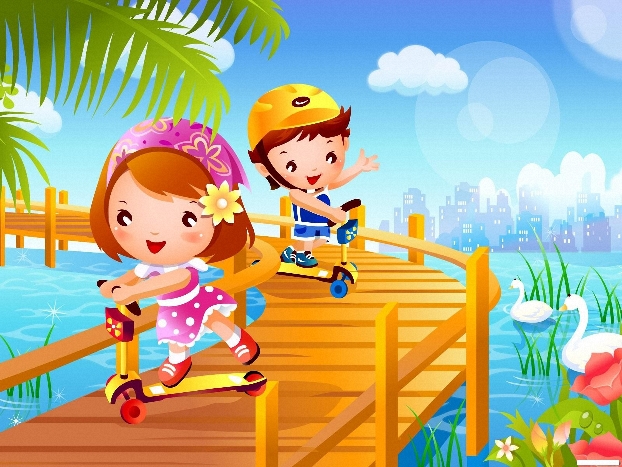 Наблюдательность
Какую фигуру вы нарисовали бы следующей?
Умение быстро считать
33   48   57   81   51   36   72   90            :3

Разделив предложенные числа на 3, полученные ответы замените соответствующими буквами. Какое слово получилось?
Память
В город прилетели 3 инопланетянина, необходимо внимательно изучить их портреты, запомнив все детали внешнего вида гостей.
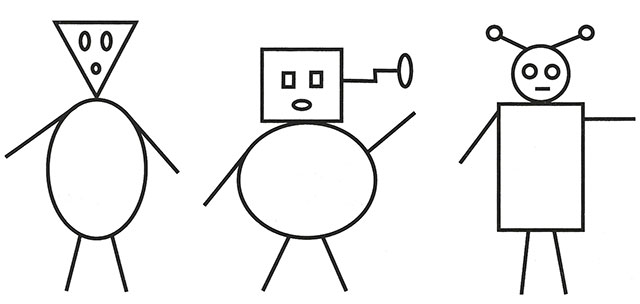 Воля
Собрался Иван-царевич на бой со Змеем Горынычем, трехглавым и треххвостым.
«Вот тебе меч-кладенец, - говорит ему Баба Яга. - Одним ударом ты можешь срубить либо одну голову, либо две, либо один хвост, либо два. Запомни: срубишь голову - новая вырастет, срубишь хвост - два новых вырастут, срубишь два хвоста - голова вырастет, срубишь две головы - ничего не вырастет».
За сколько ударов Иван-царевич может срубить 3 головы и 3 хвоста?
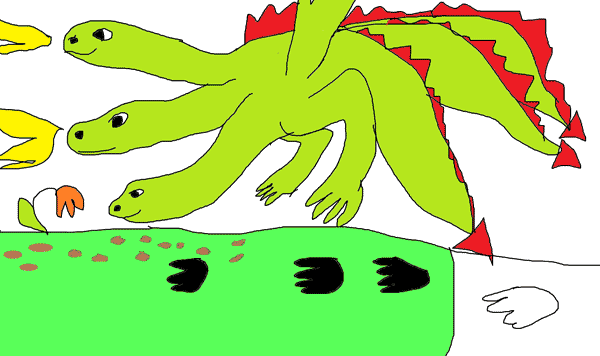 Решение: Легче всего уничтожить четное число голов.
Решение: Легче всего уничтожить четное число голов.
Нестандартное мышление
Врач сказал, что прививку сделают учащимся, записанным в классном журнале под номерами 24-31. Сколько учащихся пошли в медпункт?
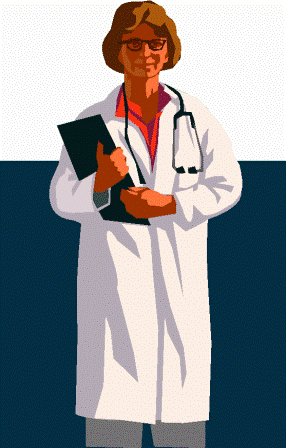 Умение применять знания в творческих условиях
Как сделать так, чтобы пустые и полные стаканы чередовались, если брать можно только один стакан?
Аккуратность
Нарисуйте звезду, не отрывая карандаша от бумаги и не проходя дважды по одной и той же прямой.
Умение думать, анализировать, рассуждать
Могут ли из восьми учеников класса двое отмечать свой день рождения в один и тот же день недели, если известно, что все восемь родились именно на этой неделе?
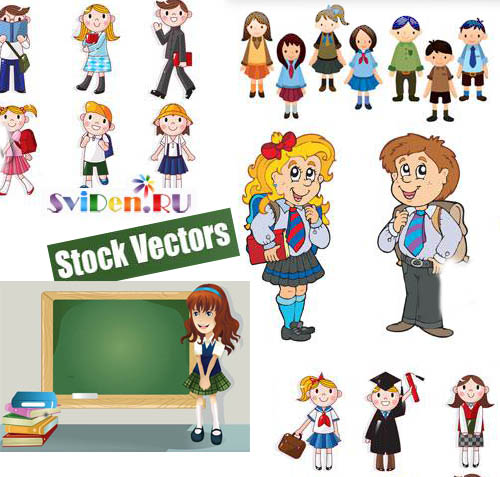 Умение получать удовольствие от того, что делаешь сам
Во второй корзине на 8 кг яблок больше, чем в первой, и на 4 кг меньше, чем в третьей.
В четвертой корзине яблок столько же, сколько в третьей и второй корзинах вместе. Сколько яблок в четырех корзинах, если в первой корзине было 12 кг яблок?
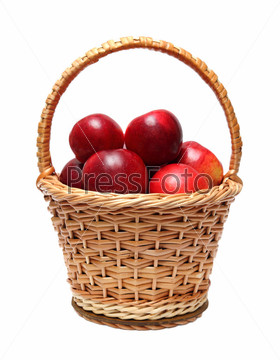 "ЭВРИКА"- то Архимеда был глас,Он до сих пор так волнует всех нас,Стал он девизом открытий любых,Любим и мы, если Новость, трубить.
Анатолий Артюшкин
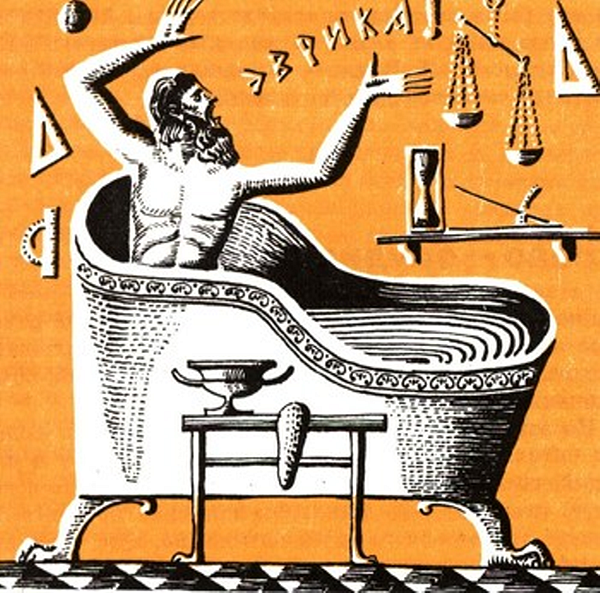 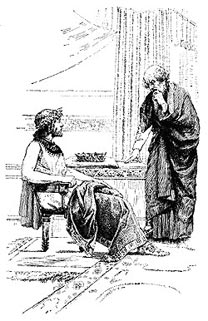 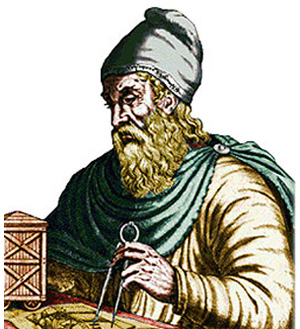 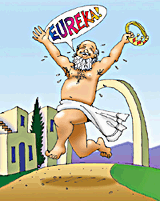 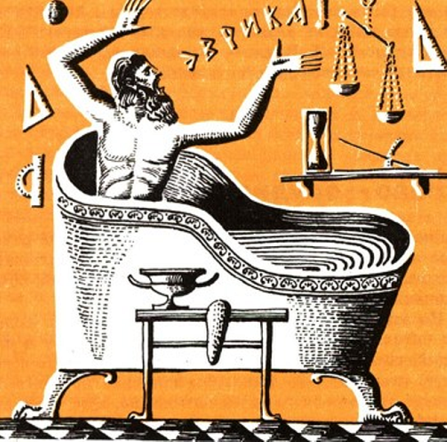